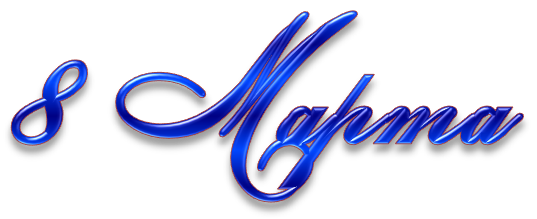 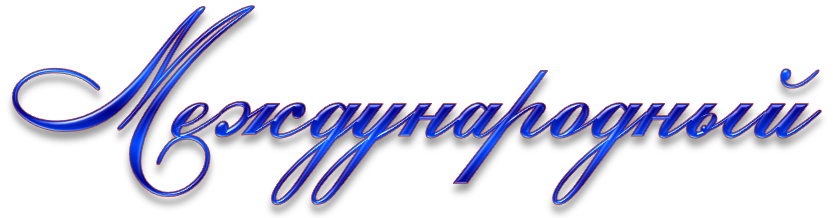 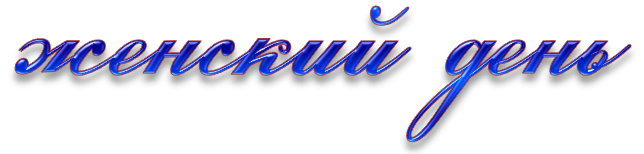 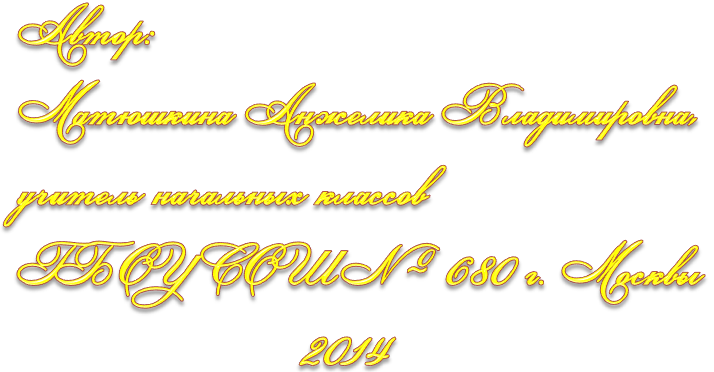 Вы можете использовать данное оформление 
для создания своих презентаций, 
но в своей презентации вы должны указать 
источник, где скачали работу, 
и автора шаблона :
Матюшкина Анжелика Владимировна, 
учитель начальных классов
ГБОУ СОШ № 680 г. Москвы
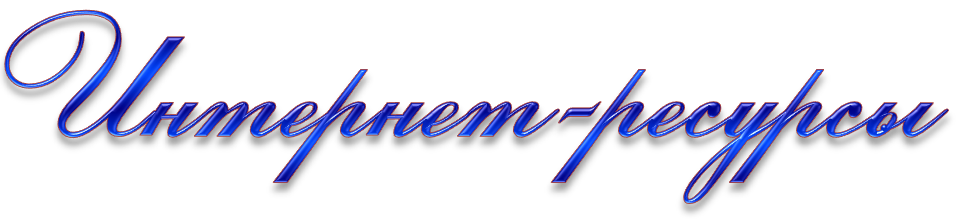 http://img-fotki.yandex.ru/get/5647/134091466.65/0_aabb3_cd99640d_M.png  тюльпаны
Надписи «8 Марта», «Международный женский  день» можно удалить, если шаблон будет использоваться не к празднику.